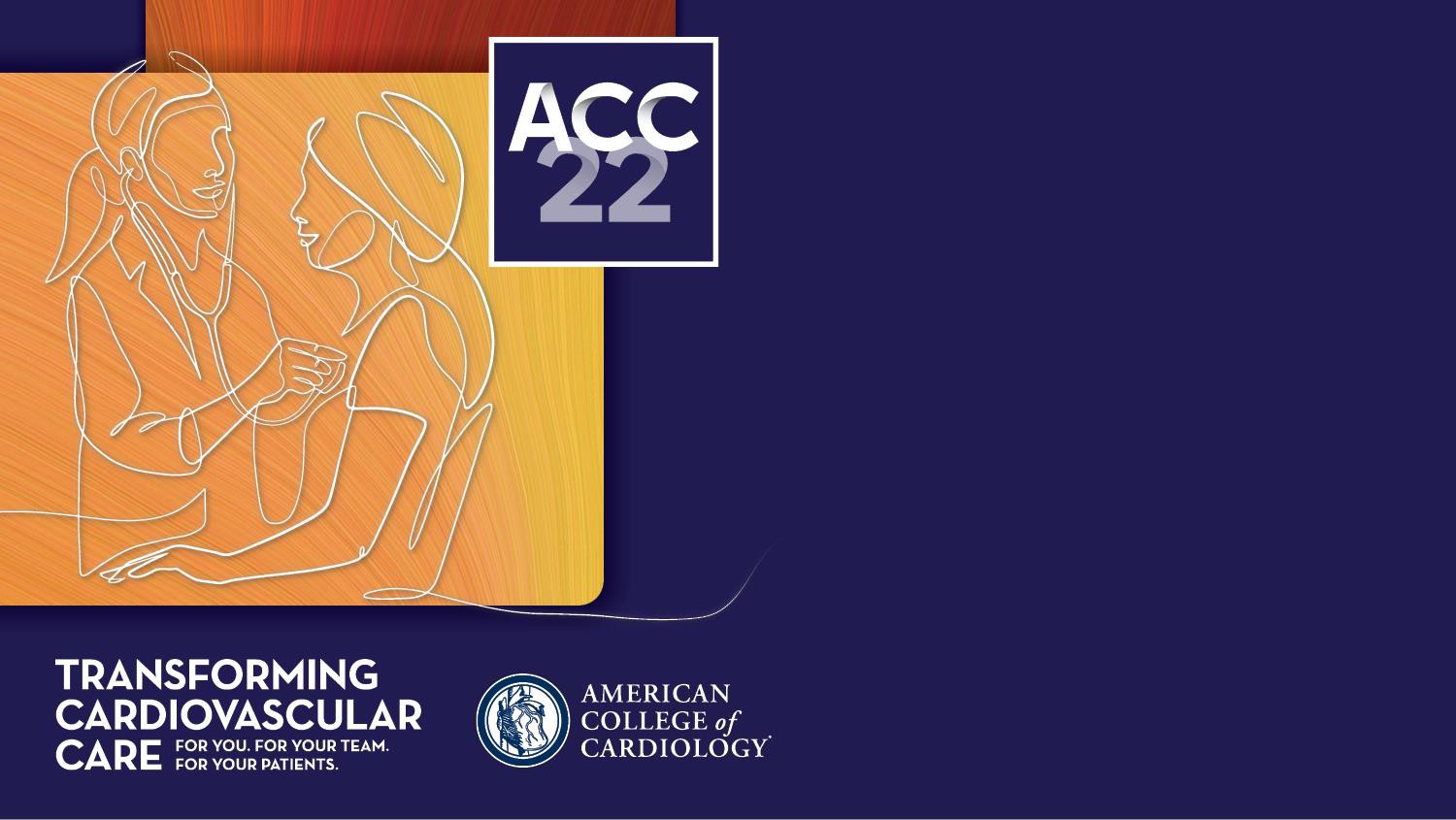 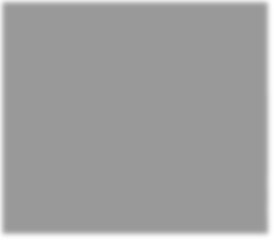 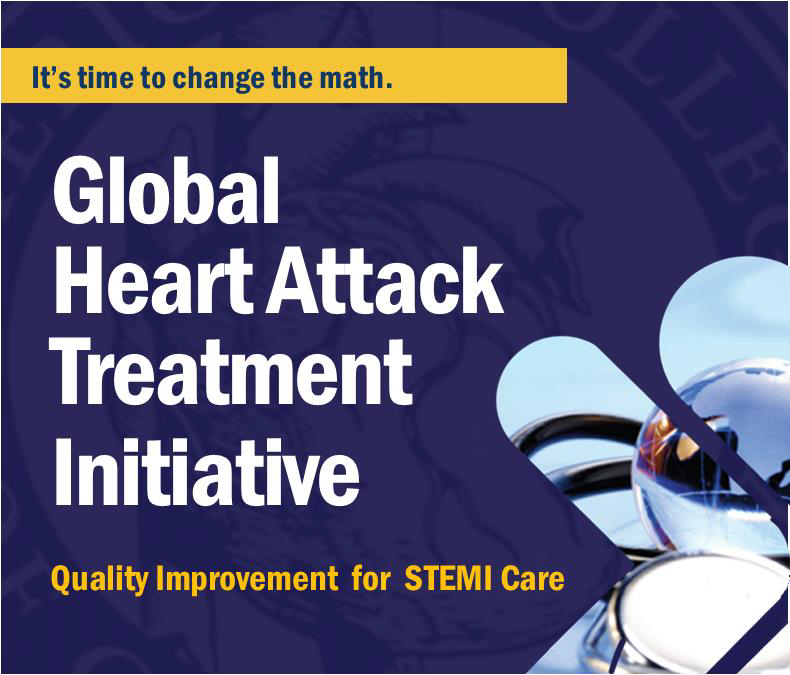 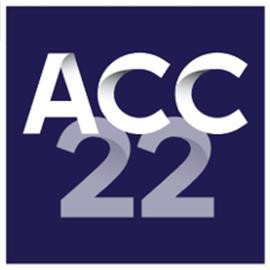 Improving STEMI Management Internationally: Two-year Report of 4,015 Patients Enrolled in the American College of Cardiology Global Heart Attack Treatment Initiative
Cesar J. Herrera, Benny J. Levenson, Ana C. Lucca, Angela Natcheva, Kyoko Miki, Kelly Olsson, Alyssa McCormick, B. Hadley Wilson,
and the GHATI Investigators

Global Heart Attack Treatment Initiative (GHATI) American College of Cardiology, Washington, DC
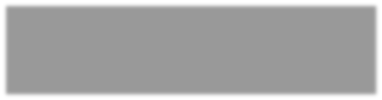 Disclosures
The following authors have nothing to disclose:

Cesar	J.	Herrera,	Benny	J.	Levenson,	Ana	C.	Lucca,	Angela	Natcheva, Kyoko Miki, Kelly Olsson, Alyssa McCormick, B. Hadley Wilson

Program funded by the American College of Cardiology (ACC).
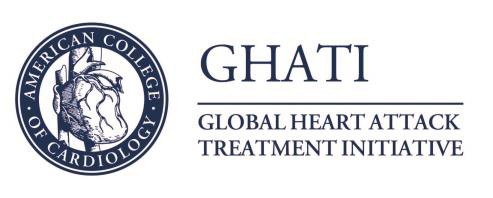 Participating GHATI Sites
Dr. Fernando Escalante Pradilla Hospital, COSTA RICA
JD Ducca & Felix Solís Brizuela
 Clínica Bazterrica, ARGENTINA
Carlos Barrero, Enrique Fairman & Lucas Rojo
Alhyatt Heart & Vascular Center, EGYPT
Abd ElRahman Said & Ihab Ghaly
Assiut University Heart Hospital, EGYPT Ayman Khairy Mohamed Hassan & Marwan Sayed Mahmoud
Dar Al Foad Hospital - 6th october, EGYPT
Aya Gomaa Zakria & Nabil Farag
Dar Al Fouad Hospital - Nasr City Branch, EGYPT
Ahmad Elsayed Yousef & Raouf Mahmoud
Shaaban
Elkheir Hospital, EGYPT
Mohamed Omar & Sherif Sakr
Hayat Hospital, EGYPT
Hazem Anwar Lebib & Hany I Ragy
International Cardiac Center ICC, EGYPT
Mohamed Sadaka & Ahmed Shaheen
 Hospital Alemán, ARGENTINA
Agustina Ginesi & Claudio Higa
Hospital General Docente Camilo Cienfuegos, CUBA
Yurina Cruz Fernandez & Maikel Santos Medina
Instituto de Cardiologia de Corrientes “Juana F. Cabral”, ARGENTINA
Mariela Onocko & Rodrigo Zoni
Hospital General Docente Dr. Ernesto Guevara de la Serna, CUBA
Michel Guillermo Segredo & Miguel Rodríguez Ramos
 Sanatorio Británico, ARGENTINA
Luis Esteban Keller & Gabriel Tissera
 CEDIMAT Centro Cardiovascular,
DOMINICAN REPUBLIC
Carlos García Lithgow, Diogenes Cuevas, Ricardo Blanchery
 National Institute of Cardiovascular Diseases, BANGLADESH
AKM Monwarul Islam & Azalur Rahman
Hospital Samaritano Paulista, BRAZIL Pedro Gabriel Melo de Barros e Silva & Valter Furlan
Ain Shams University Faculty of Medicine, EGYPT
Ayman ElBaz & Nabil Farag
Instituto do Coração, BRAZIL
Roberto Kalil Filho & Luciano Moreira Baracioli
Al-Fouad Cardiac Center, EGYPT
Bhaa Elqassas & Ahmed Emara
 Initial cohort (Q4 2019)
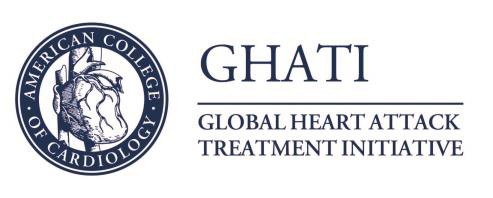 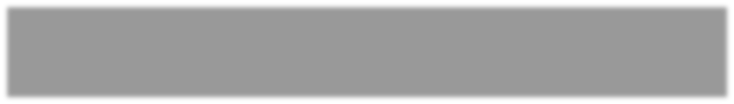 Participating GHATI Sites
Hospital de Clínicos de San Lorenzo,
PARAGUAY
Javier Galeano & Rocio Falcon
The Nairobi Hospital, KENYA
Charles Kariuki, Millicent Oloo & Catherine Thuita
Nile Badrawy Hospital-Cleopatra Group,
EGYPT
Housam Magdy & Yasser Sadek
Om Elkora Cardiac Center, EGYPT
Mahmoud Ayoub & Mohamed ElSetiha
Hospital Almenara ESSALUD, PERU
Luis Antonio Falcon Quispe & Gerald Levano
University Clinic for Cardiology, Clinical Centre Skopje, NORTH MACEDONIA
Oliver Bušljetić & Igor Zdravkovski
Premier Interventional Center (PIC),
EGYPT
Maged Ramses & Ahmed Zahran
 King Abdulaziz Cardiac Center, SAUDI
ARABIA
Bandar AlHaddadi & Mohammed Balghith
 Sarawak Heart Centre, MALAYSIA
Alan Fong, Pang Ing Xiang & Tiong Kiam Ong
Shifa Cardiology Center, EGYPT
Elsayed Mohamed Farag & Saleh Wahdan
National University Heart Centre,
SINGAPORE
Andie Hartanto Djohan, Poay Huan Loh & Kian Keong Poh
 Instituto Nacional de Cardiología Ignacio Chávez, MÉXICO
Alexandra Arias & Arielle Brindis
Wadyelneel Hospital, EGYPT
Ayman Hazem & Hazem Khamis
Cleveland Clinic Abu Dhabi, UAE
Mary Ignacious Bicol & Ronney Shantouf
Lakshmi Hospital, INDIA
Dinesh M. & Jayagopal Pathiyil Balagopalan
Abwa Heart Center, PAKISTAN
Muhammad Hussain & Rabia Shakoor
Sheikh Kalifa Medical City, UAE Seema Nour & Vidhya Velayudhan Attuvadinilamparamb
 Initial cohort (Q4 2019 )
The Karen Hospital, KENYA
Vincent Ejakait, Antony Gikonyo & Ruot Teny
 Tabba Heart Institute, PAKISTAN
Bashir Hanif & Rehan Malik
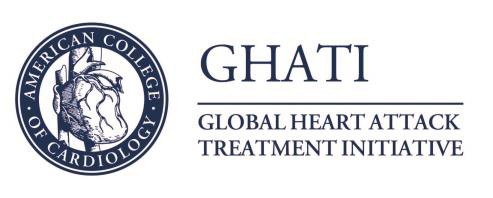 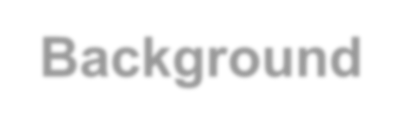 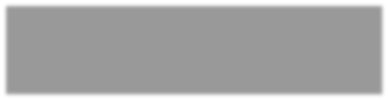 Background
Over 3 million STEMIs are estimated to occur annually in low- and middle-income countries.

Little data exist on system-based initiatives and measurement of performance metrics of STEMI in these nations.

GHATI	encourages	adherence	to	Guidelines	and	tracking	of clinical and institutional indicators.
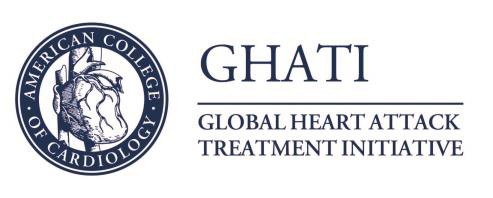 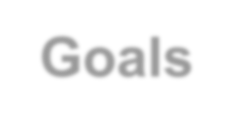 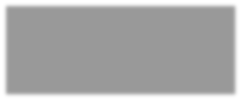 Goals
Collect	data	across	the	care	continuum	to	evaluate	and improve evidence-based STEMI management.
Use data/QI efforts to enact change within health systems.

Promote	consistent	application	of	optimal,	Guideline-directed treatments for STEMI.

Encourage	adherence	to	evidence-based	secondary prevention regimens, including medication use.
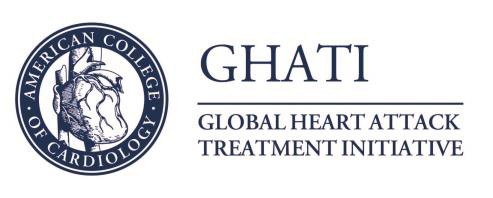 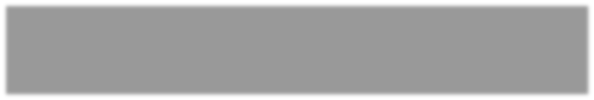 Q4 2021 Participants
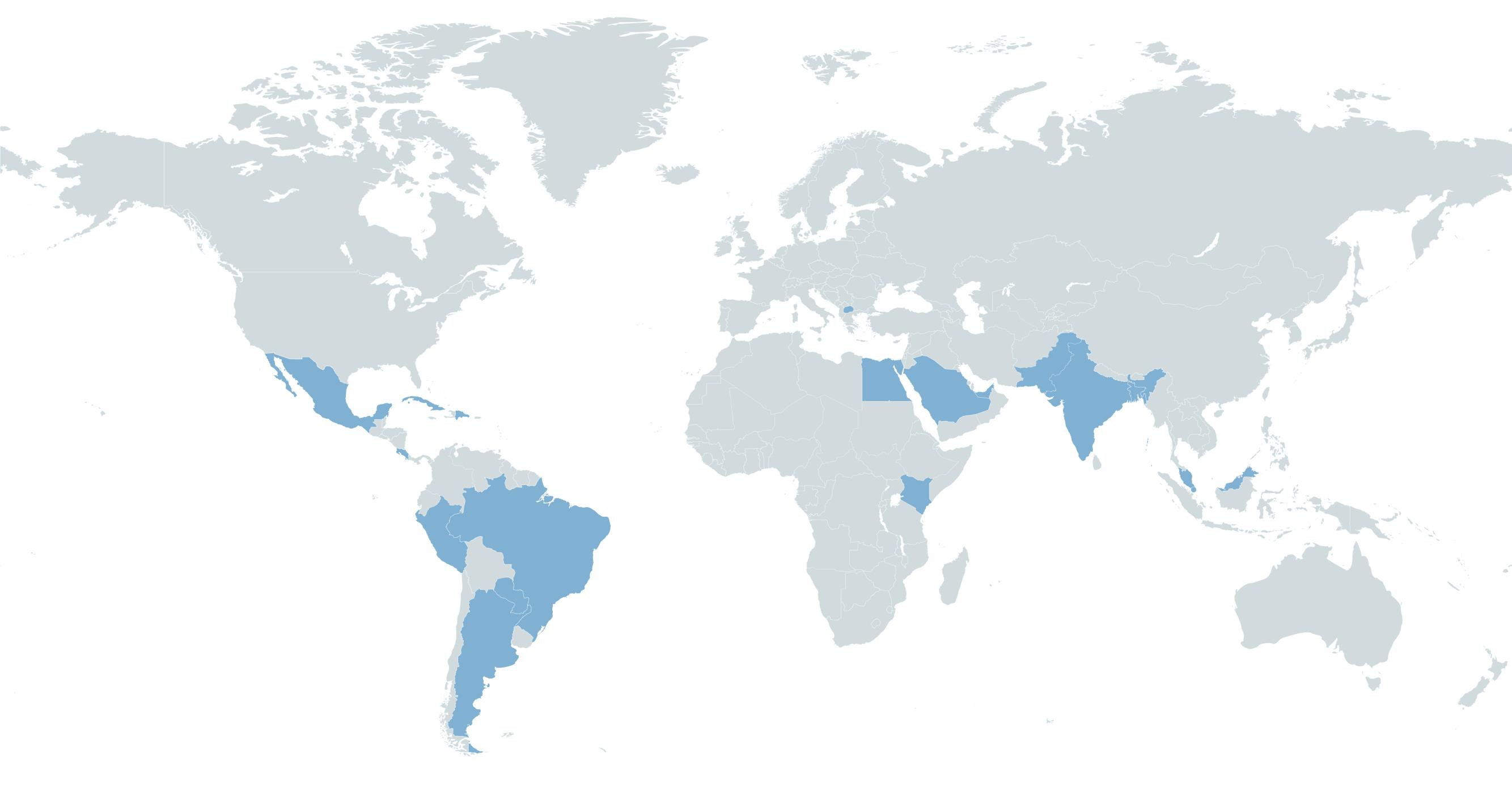 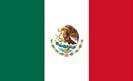 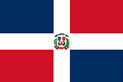 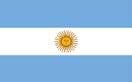 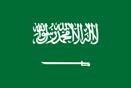 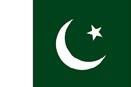 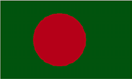 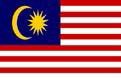 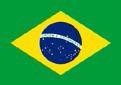 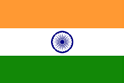 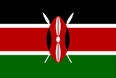 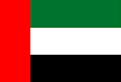 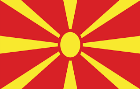 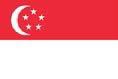 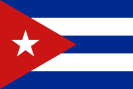 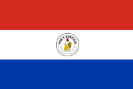 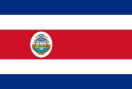 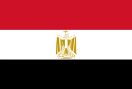 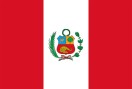 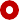 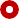 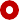 Participating Countries One Site
2+ Sites
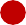 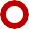 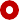 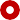 Q2-Q4 2020: + North Macedonia, Singapore
Q1-Q2 2021: + Cuba
Q3 2021: + Paraguay
Q4 2021: + Costa Rica, Egypt, Peru
Initial cohort: Mexico, Dominican Republic, Argentina, Saudi Arabia, Pakistan, Bangladesh, Malaysia
Q1 2020: + Brazil, India, Kenya, UAE
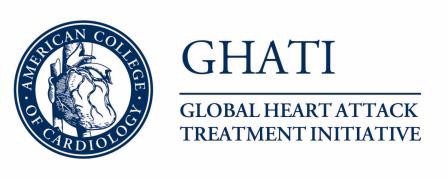 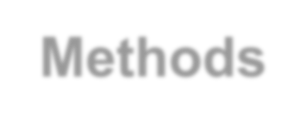 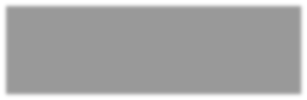 Methods
Data elements derived from the ACC Chest Pain-MI Registry collected prospectively, aggregated, and reported quarterly by Hospital between October 1, 2019 – September 30, 2021.

No direct patient health information included in submissions; Hospital identifiers anonymized.

Adherence  to  Guidelines  by  Hospital  was  measured  for the  initial  cohort  at  two-years,  using  a  rolling  4-quarters quantified using significance tests (t-Test and Wilcoxon).
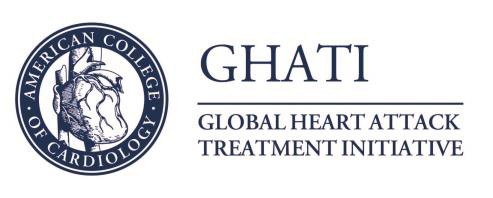 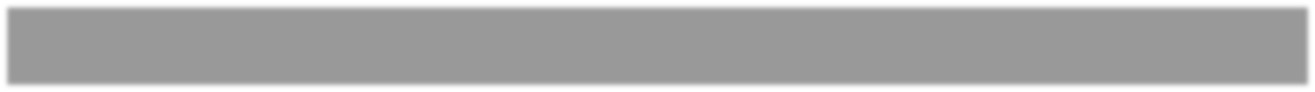 ACC Chest Pain-MI Performance Metrics and Data Points
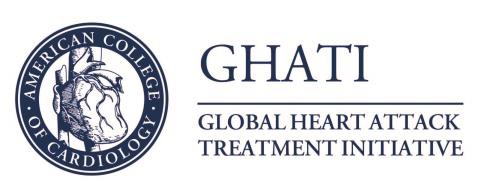 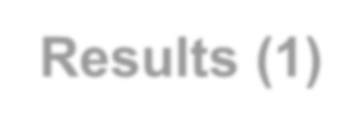 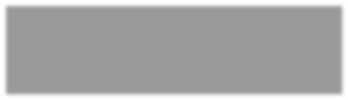 Results (1)
To date, 4,212 consecutive patients with STEMIs have been enrolled,
4,015 are reported here:
Female – mean 19.5% (IQR – 10.5%)
Smokers – 35.5% (15.3%)
Cardiogenic shock on arrival – 10% (7.3%)
Cardiac arrest before intervention – 5.1% (4.4%)
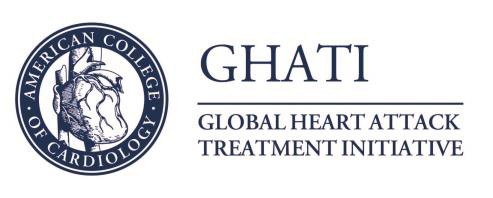 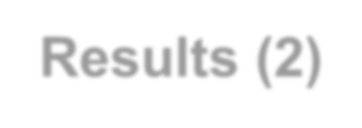 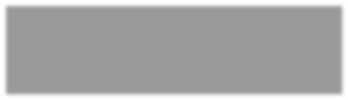 Results (2)
We observed improvement in combined endpoints of shock on arrival, arrest before / after intervention, final EF < 40%, and survival at discharge: 1st to last Quarter mean difference of 3.1% (IQR 4.3%).
Improvement in proportion of patients discharged alive over time was also noted: mean difference 1.7% (IQR 3.5%).
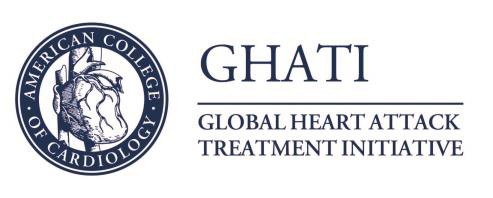 Results (3)
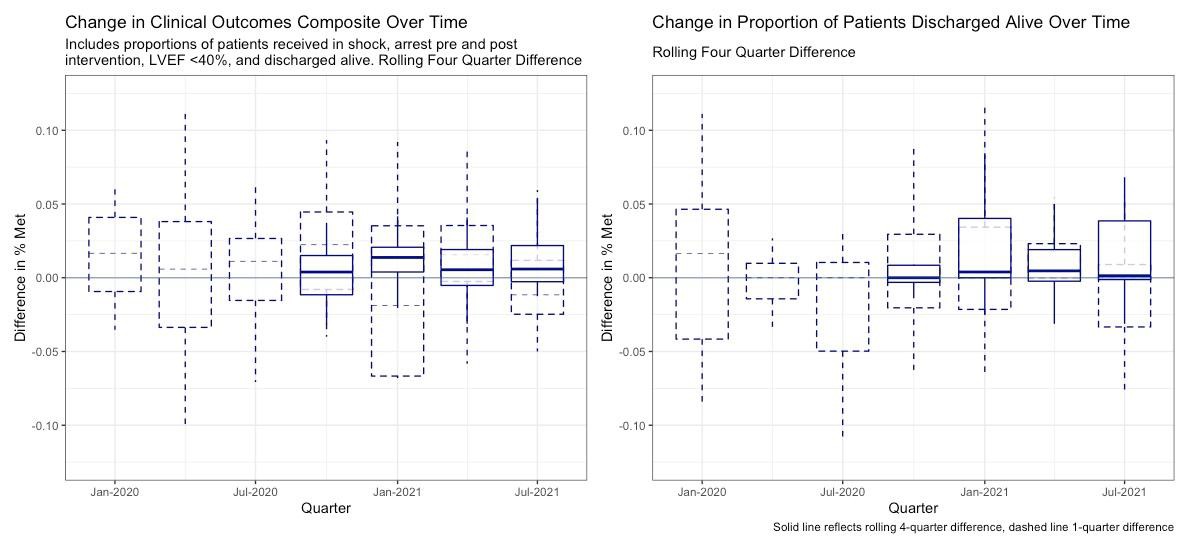 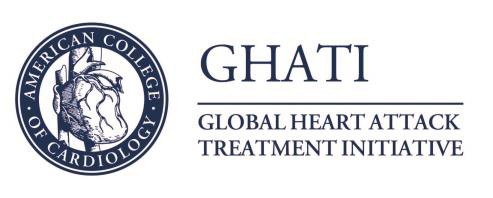 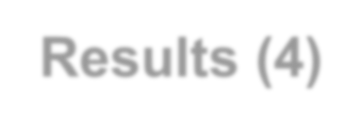 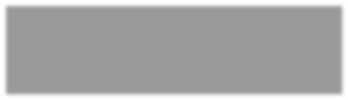 Results (4)
Additional findings included sustained high rates of:

First Medical Contact – Device Time < 90 min: mean 70%+
Reperfusion therapy: mean 90%+
Evaluation of LVEF: mean 85%+
Use of Guideline-Directed Medical Therapy: mean 85%+
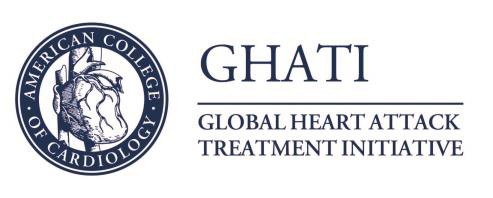 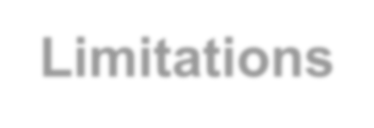 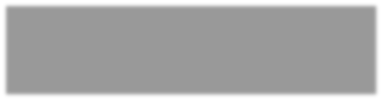 Limitations
Not all-comers registry.
Relatively small initial cohort.
Scant system-based quality assessment experience.
Limited availability of electronic health records.
Restricted by the use of aggregated data, not patient health information.
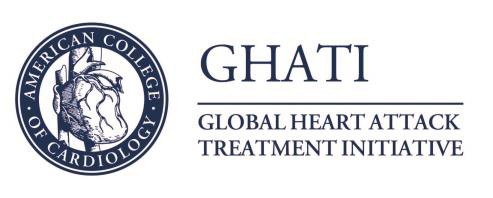 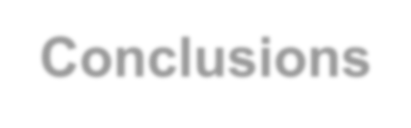 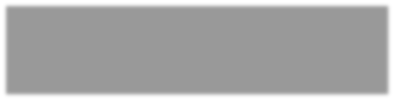 Conclusions
This global contemporary registry successfully enrolled STEMI patients  in  countries  generally   unfamiliar  with   Quality Improvement metrics.

Important  trends  of  clinical  parameters  improvement  were observed.

GHATI may facilitate the implementation of policies aimed at enhancing outcomes of CV disease worldwide.
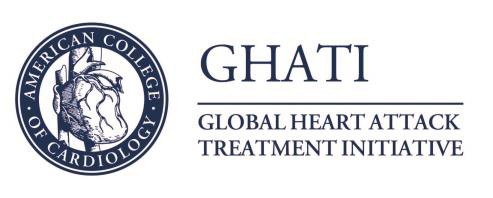 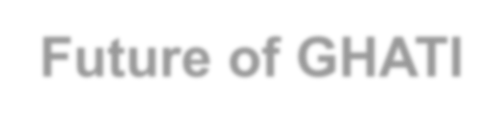 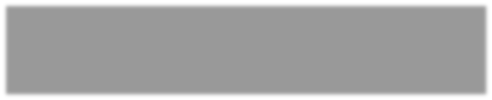 Future of GHATI
Establish long-term, worldwide STEMI systems of care.

Continue and expand global rollout.

Address culture change locally.

Study potential gender / regional differences on STEMI care.

Collaboration with other Quality Assessment programs.
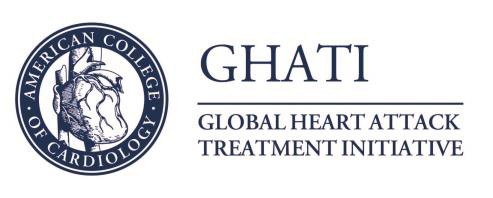 Join GHATI!






www.acc.org/ghati ghati@acc.org
ACC’s Global Heart Attack Treatment
Initiative
A Global Opportunity - We look forward to collaborating  with  you  to  advance  STEMI care around the world.
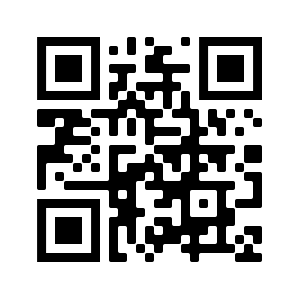 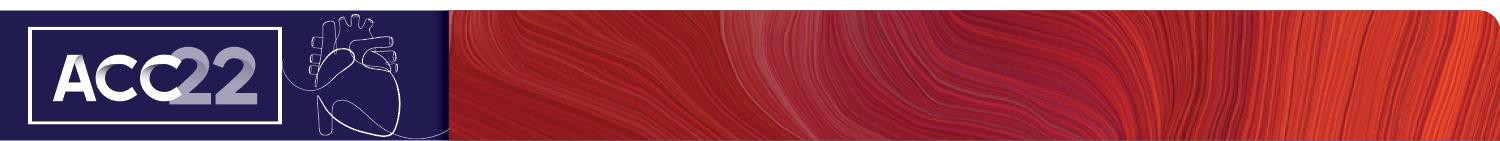 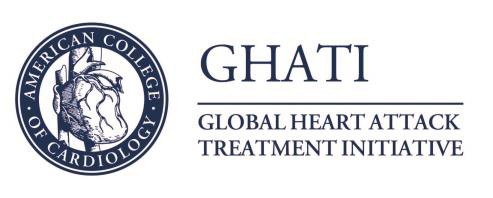